Företagandet i Stockholms stad
Nuläge & utveckling 2013-2020
Webinarium 2020-09-03
Vi kör igång 13:05, så hämta en kopp kaffe, sträck på kroppen och peppa för kommande webinarium!
Tillväxtanalysen – flera delar
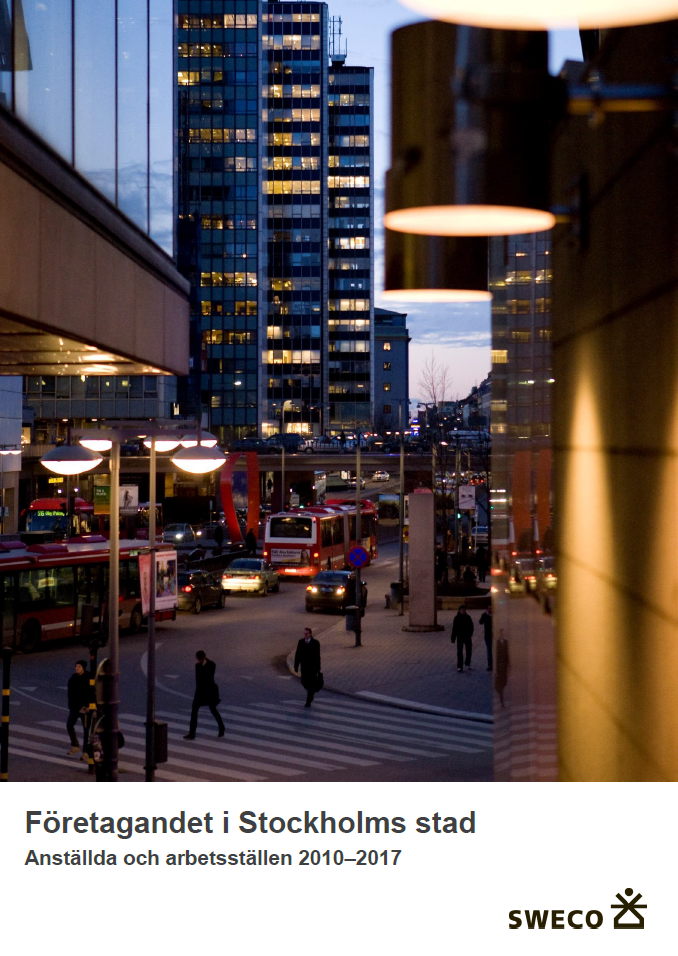 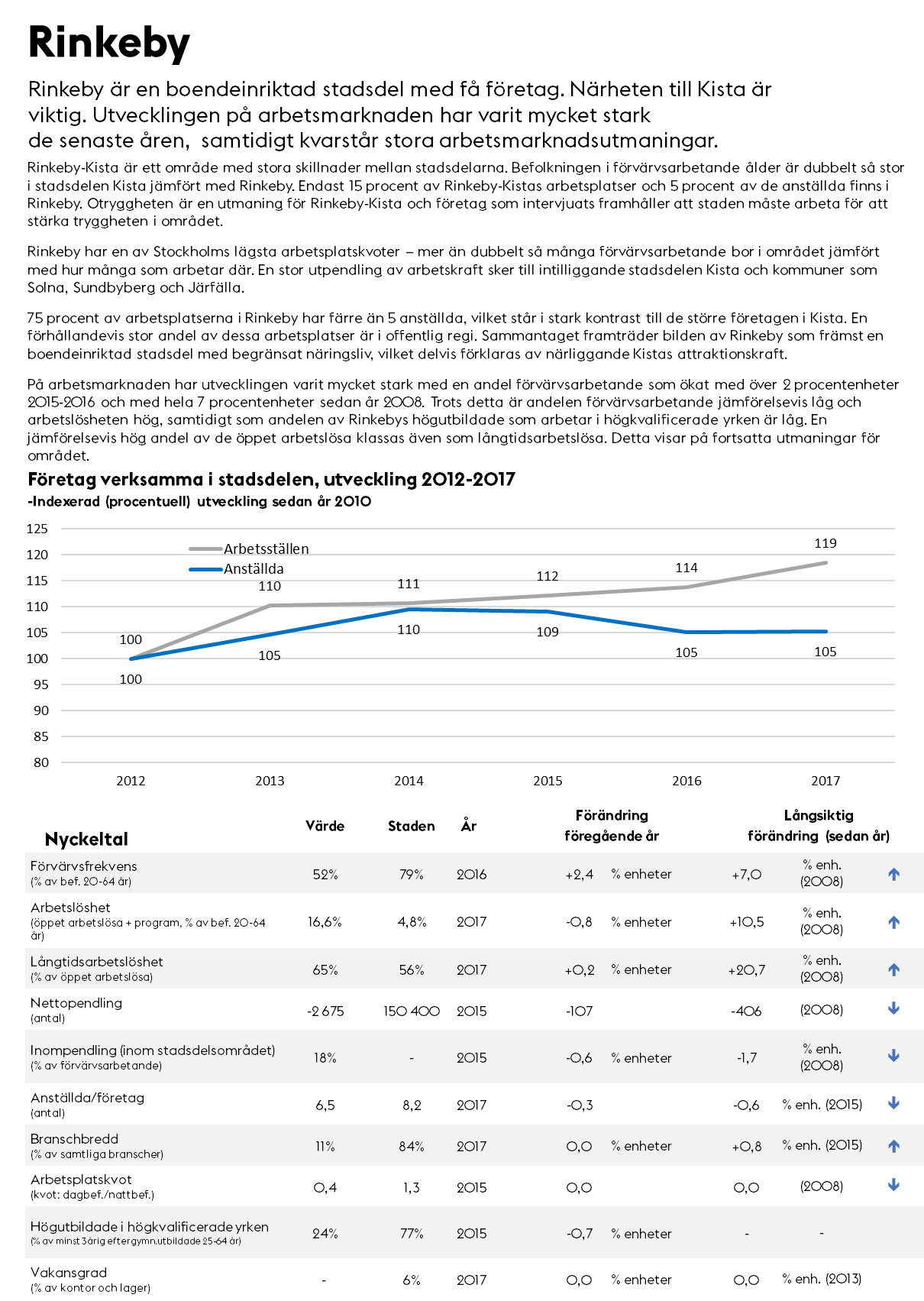 [Speaker Notes: Nulägesanalys av Stockholms arbetsmarknad uppdateras av arbetsmarknadsförvaltningen separat. Vi inväntar deras resultat]
Initiala effekter av coronapandemin
Konjunkturbarometern
Konjunkturinstitutet
Anställda som blivit av med arbete pga konkurs
SCB
Konkurser och rekonstruktioner – Arbetsställen i Stockholm
SCB, Bolagsverket, Bearbetning, InS
[Speaker Notes: Sållat på konkurs inledd 2020, samt arbetsplatser eller företag i staden.]
Varsel Stockholms län 2020
Arbetsförmedlingen
Korttidspermitteringar t.o.m. 31 juli 2020
Ur budget 2020
En hållbart växande och dynamisk storstad med hög tillväxt
I Stockholm är människor självförsörjande och vägen till arbete är […] kort
Stockholm har en budget i balans och långsiktigt hållbara finanser
Stockholm har Sveriges bästa företagsklimat och ett internationellt konkurrenskraftigt näringsliv
Befolkning och skatteunderlag Stockholms stad
67 tkr/capita
Totalt 49 mljdr kr
53 % av befolkningen
SCB
Arbetspendling Stockholms stad
SCB, RAMS 2019
Arbetande dagbefolkning
[Speaker Notes: Inpendlare bidrar ej med skatt till Stockholms stad]
Företags- och arbetsplatsförekomster i Stockholms stad 2020
Litet gap = få arbetsgivare med flera arbetsställen
Bolagsverket, SCB
[Speaker Notes: Företag = Aktiebolag, handelsbolag, kommanditbolag, enskild näringsidkare, filial, försäkringsaktiebolag, ideell förening som bedriver ekonomisk verksamhet, Europaföretag, bankaktiebolag, medlemsbank, sparbank, utländsk banks filial. EJ Brf, stiftelser, ekonomiska föreningar etc.

Aktiebolag = publika och privata AB

Arbetsställen = Endast arbetsställen med över 300 000 sek i omsättning, samt antingen f-skattesedel, momsregistrering, eller anställningsbevis]
Företagen i Stockholms stad
Våra största branscher
Branschbredd
Arbetsställen i staden
Arbetsställen och anställda är spridda i staden
Andel personer med ekonomiskt bistånd
Vi ser att där lägre mängd arbetsställen och anställda finns är antalet och andelen personer med ekonomiskt bistånd högre. 
42 % av kostnaderna för bistånd beror på arbetslöshet
[Speaker Notes: Jmfr. Bild fördelning av var arbetsplatser är. Denna bild är någorlunda inverterad – visar vikten av lokala arbetsställen.Biståndskostnaden var störst för arbetslösa, 395 mnkr eller 42 procent av totalkostnaden 2018. Det var en något större kostnad men en relativt oförändrad andel av totalkostnaden jämfört med året innan. 
Biståndstiden har ökan något i genomsnitt. Är ca 7 månader per år per hushåll som får bidrag]
90 000 fler anställda mellan 2013-2020
[Speaker Notes: Privat Svenskt Med Koncern 38% 
Privat Svenskt Utan Koncern 23% 
Utländska 20% 
Statligt 9% 
Kommunalt 8% 
Landsting 3%]
Andel anställda per ägarkategori
[Speaker Notes: Minskande andel som arbetar i offentlig sektor

Här går vi även över till att kolla på trender]
Förändring antal anställda per bransch 2013-2020
Var sker tillväxten?
Tillväxten här mätt mellan 2013-2020 för:
Befolkning
Anställda
Arbetsställen

Vi kan se att den relativa tillväxten i arbetsställen är relativt jämnt spridd, medan tillväxten i anställda är mer koncentrerad till innerstaden.
Procentuell tillväxt antal anställda 2018–2020
Näringar med potential att växa.
Profilnäringar med god tillväxt. Hur bibehåller vi tillväxten?
Profilnäringar
Positiv
>1,0
Tillväxtkvot
Bör ej stå i fokus för åtgärder. (Undantag kan finnas.)
Profilnäring med låg tillväxt. Kan stadsplanering och andra åtgärder bidra till att vända trenden?
Negativ
<1,0
Låg
<1,0
Hög
>1,0
Specialiseringskvot
[Speaker Notes: Med bland annat specialiserings- och tillväxtkvot följer vi utvecklingen i stadsdelarna.]
Områdesblad
Områdesblad - Rinkeby
Rinkeby är en boendeinriktad stadsdel med ett begränsat näringsliv. Positivt är att arbetsställen i området har ökat under flera år. Coronakrisen innebär en stor utmaning med kraftigt ökande arbetslöshet som följd i statistiken för maj 2020. Sett ur ett längre tidsperspektiv har dock arbetsmarknadens utveckling i området varit gynnsam.
Företag verksamma i stadsdelen, utveckling 2013-2020-Indexerad (procentuell) utveckling sedan år 2013
Näringar med potential att växa 
-Byggverksamhet
-Handel
Profilnäringar med god tillväxt. Hur tillser staden fortsatt tillväxt?

-Transport och magasinering
-Offentlig förvaltning
Rinkebys profilnäringar*
Branschstruktur
Hög
>1,0
Företag verksamma i stadsdelsområdet
Genom att analysera kombinationen av näringar med hög specialisering och tillväxt kan strategiskt viktiga tillväxtnäringar identifieras för stadsdelsområdena. Analysen beskriver näringsidkare med arbetsställen i området.
En specialiseringskvot större än 1 innebär att stadsdelsområdet har en högre andel av sina anställda inom en specifik bransch än staden som helhet. En kvot mindre än 1 innebär en lägre andel än staden som helhet. Tillväxtkvoten baseras på den branschvisa procentuella tillväxten i antal anställda år 2013–2019 i jämförelse med hela stadens tillväxt för motsvarande branscher.
Rinkeby har en profilnäring med högre tillväxt än staden (se blåa rutan). Det är inom branschen Transport och magasinering. Rinkeby har ett flertal näringar med högre procentuell tillväxt än staden som helhet men som inte räknas som profilnäringar, vilka visas i det övre vänstra fältet (näringar med potential att växa).
Tillväxtkvot
Bör ej stå i fokus för åtgärder (undantag kan finnas)

-Finans och försäkring
-Hotell och restaurang
-Information och kommunikation
Profilnäringar med låg tillväxt. Kan stadsplanering och andra åtgärder bidra till att vända trenden?

-Utbildning
-Vård och omsorg
-Kultur, nöje, fritid
Låg/ Negativ
<1,0
Specialiseringskvot
Hög
>1,0
Branschtillväxt för bosatta i Rinkeby
Låg
<1,0
Branschtillväxt för nattbefolkningen 2008-2018*
I figuren visas branscherna med starkast tillväxt baserat på de bosatta i stadsdelen Rinkeby (nattbefolkningen). 
Antalet förvärvsarbetande ökade snabbast i Byggbranschen samt Öppna sociala insatser, och dessa branscher har även en högre tillväxttakt i Rinkeby än i Stockholm som helhet. Den sistnämnda näringen utgörs av företag/myndigheter inom bl.a. personlig assistans, hemtjänst och dagverksamhet etc. 
Även Transport och magasinering är en bransch som har vuxit snabbt för bosatta i Rinkeby vilket är utmärkande för området.
Generellt framgår att branscher som sällan kräver eftergymnasial utbildning växer för bosatta i Rinkeby, vilket samvarierar med befolkningens utbildningsnivå och områdets socioekonomiska förutsättningar.
Den bransch som minskat mest sett till antal sysselsatta för de bosatta i Rinkeby är Partihandel
*Stapelns storlek visar förändring i procent. Etikett visar förändring i  antal personer.
Låt oss blicka framåt
[Speaker Notes: Vi lägger tillväxtanalysen åt sidan ett slag och blickar framåt.]
Befolkningsframskrivningar
Befolkningsutveckling per åldersgrupp
Befolkningsökning per stadsdel och åldersgrupp
Hur ska vi jobba för att utveckla Stockholms näringsliv?
Tack för idag!
frågor kan mailas till
Erik.hellsing@stockholm.se